Standing Committee on Appropriations on the budget expenditure as at the end of the fourth quarter of the 
2021/22 Financial Year
1
Contents
Summary of non-financial and financial performance
Reasons for underspending
Actions to prevent underspending in future
DFFE’s economic transformation plan
Programmes to ensure PDIs participate in fishing industry
Challenges faced by new entrants in fisheries and measures to address these
Assistance to coastal communities
Localisation and job creation
2
OVERALL SUMMARY OF ANNUAL PERFORMANCE
3
OVERALL SUMMARY OF ANNUAL PERFORMANCE
4
IMPLEMENTATION OF DFFE’s PERFORMANCE MANAGEMENT INTERVENTIONS
All Partially or not Fully effective branches are subjected to a Performance Improvement plan.
Poor performance is identified per branch 
Discussion of areas of poor performance with branches to determine the reasons for poor performance
Executive meeting at Ministerial level (Minister, DM, DG, DDGs and CEOs) held on 5 May 2022 to assess performance both in terms of performance information targets and expenditure
At a 3D meeting (DG and all DDGs) held on 16 May 2022, underperforming branches had to present improvement plans
A separate session with all SMS was dedicated to the Environmental Programme Branch on 4 June 2022, given the extent of underperformance in terms of the APP and expenditure as well as their importance to job creation
Formal improvement plans will be presented by individual DDGs for those branches that performed below 75% in the previous financial year
With effect from the current FY, performance is monitored and reviewed in line with current improvement plans
Quarterly performance for the current FY will demonstrate if improvement is taking place, where it is not, further action will be taken
5
KEY MANAGEMENT INTERVENTIONS
Improved approach to 2022/23 APP planning, reduced high number of DFFE APP targets, focus on key mandate linked to 5 year Strategic Plan outcomes, Sector MTSF priorities and key Government priorities. This is aligned with planning approach of other Departments. 
In addition to the above, all Programme Managers where there was under performance , were required to develop comprehensive improvement plans.
Management is seeing notable performance improvement in the 1st Quarter of 2022/23, with programmes which had previously under performed. In areas where there is no improvement consequence management will be undertaken
Programme Managers required to initiate other administrative processes such as preparing TORs for tenders on time ( 4th quarter of 2021/22 for 2022/23 SCM projects). 
Monthly DG- DDG bilateral meetings to track APP performance in terms of key deliverables and to assess if management interventions are yielding results.
6
EXPENDITURE 2021/2022: PER PROGRAMME
7
REASONS FOR UNDERSPENDING
8
REASONS FOR UNDERSPENDING
9
REASONS FOR UNDERSPENDING
10
REASONS FOR UNDERSPENDING
11
ROOT CAUSES OF SCM AFFECTING DEPARTMENTAL PERFORMANCE
12
SCM IMPROVEMENTS
13
MONITORING SCM IMPROVEMENTS
14
2022/23 FIRST QUARTER NON-FINANCIAL PERFORMANCE SHOWING IMPROVEMENT
All Programmes with low performance in Quarter 4 of 2021/22 FY showing improvement in Quarter 1 of the 2022/23 FY.
Progress in implementing improvement in the EP branch as per below:
Notable improvement from 33% to 63%, achieving key first quarter outputs : No. of Jobs created ( 13 034 work Opportunities created, with 48% of women, 63% of youth beneficiaries)
Measures in place to address all other delays on missed targets e.g. contract extensions, budget variations, single source appointments, utilisation of entities and existing contracts from other spheres of government. 
An in-house model implemented on other EPWP interventions in Programme 6 to fast track delayed work,  achieve environmental outputs, create jobs and ensure improved budget expenditure.
15
2022/23 FIRST QUARTER FINANCIAL PERFORMANCE SHOWING IMPROVEMENT
The set target of 23% spending was achieved during Quarter 1 of the 2022/23 FY.  This is an improvement from the first quarter financial performance in the 2021/22 FY, which was at 17%.
 Performance on the two previously underperforming branches are as follows:



More frequent formal branch performance review sessions during the quarter in order to continue improving and identifying challenges early when there is still time to develop and implement interventions to address challenges
Bi-monthly meetings at DG level are being held with all DDGs to track progress to ensure consistent achievement of targets on a quarterly basis.
Quarterly trilateral engagements are also held at Minister, DM and DG level to assist in unblocking challenges affecting financial and non-financial performance.
16
DFFE’s ECONOMIC TRANSFORMATION PLAN
As at end of the 2021/22 financial year, departmental performance was as follows:
52% (R970 551 411/R1 883 889 058) expenditure from BBBEE compliant companies.
Women: 16%(R299 431 742/R1 883 889 058) 
Youth:  4% (R74 617 756/R1 883 889 058) 
Disabilities: 0% (R3 898 389/R1 883 889 058)
64% expenditure from companies that are at least 51% owned by black people and 51% women
R78 127 672 spent on SMMEs  from township and rural areas
17
DFFE’s ECONOMIC TRANSFORMATION PLAN
Taking a cue from the spirit and intent of the 2017 Preferential Procurement Regulations, the department used procurement as leverage to advance the targeted designated groups. A specific clause was incorporated in the ToRs to directly and broadly target these groups. 
However, the legality of this set aside clause was challenged and this led to the clauses being removed to apply the Regulations in their narrow form, i.e. without set asides. 
The successful litigation against the entire Regulations through the Supreme Court of Appeal and later Constitutional Court influenced the Department to take a cautious approach. 
Based on the nature of services and market availability, the Department specifies B-BBEE level requirements for prospective tenderers, as well as EMEs and QSEs in order to promote participation of SMMEs.
18
DFFE’s ECONOMIC TRANSFORMATION PLAN
Where feasible, the Department also stipulates for tenders above R30 Million, a mandatory provision of subcontracting a minimum of 30% of the contract value of as follows: 
(i)  an EME or QSE which is at least 51% owned by black people who are youth;
(ii) an EME or QSE which is at least 51% owned by black people who are women;
(iii) an EME or QSE which is at least 51% owned by black people with disabilities;
(iv) an EME or QSE which is 51% owned by black people living in rural or underdeveloped areas or townships;
(v) An EME or QSE which is at least 51% owned by black people;
(vi) an EME or QSE which is at least 51% owned by black people who are military veterans;
 
The above are measures currently prescribed within the Procurement Regulations and the Department managed to reach the reported percentages based on the market responses received. The DFFE Portfolio uniformly applies the Regulations in the manner stated above, which is based on the allowable legal provisions within the procurement space.
19
PROGRAMMES TO ENSURE PDIS PARTICIPATE IN FISHING INDUSTRY
South African Fishery’s Sector contributes less than 1% to total GDP
The Fishery comprises of Commercial, Small-scale and Recreational sectors.
The Commercial Fishery is worth around R8 billion and directly employs about 28 000 people.
The Small-scale fishing sector is estimated around R16 million, comprising of 147 Fishing Communities 
To ensure implementation of transformation objectives, sectors are  managed through :
Marine Living Resources Act, 1998 (Act No. 18 of 1998) (MLRA)
General Policy on the Allocation of Fishing Rights: 2021 as well as Fisheries sector-specific policies and Regulations.
Regulations promulgated under the MLRA
Sector Specific Permit conditions. 
Small-scale Fishing Rights Allocated in 2020 in 3 Coastal Provinces (WC pending) 
Commercial Fishing Rights allocated in 2015/16 in 8 sectors and 2021/22 in 10 sectors
20
PROGRAMMES TO ENSURE PDIS PARTICIPATE IN FISHING INDUSTRY
21
PROGRAMMES TO ENSURE PDIS PARTICIPATE IN FISHING INDUSTRY
Transformation Figures are to change, subject to finalisation of appeals currently underway.
22
PROGRAMMES TO ENSURE PDIS PARTICIPATE IN FISHING INDUSTRY
The revised 2021 Commercial Fisheries Policies seeks to:
apply the constitutional objectives and 
improve on the levels of transformation already achieved in the fishing industry.
During Application Process, Applicants were awarded a weighted score based on amongst others:
Applicant’s profile with regard to race, gender and age for individuals;
Applicant’s black ownership profile for companies; 
Applicant’s empowerment profile and employee service record with regard to HDI’s and years of service;
The percentage HDI Wage Bill of the Total Wage Bill;
Dividends paid to the shareholders or members and the average financial flow to the beneficiaries, including breakdown of HDI status of beneficiaries;
The promotion of local economic development in respect of harbours where catch has and will be landed and processed.
23
PROGRAMMES TO ENSURE PDIS PARTICIPATE IN FISHING INDUSTRY
Small-scale Fishing Rights Allocations Process, wherein transformation is a key imperative for Fishing Rights Allocations.
Economically depressed coastal areas are prioritised

General Policy on the Allocation of Fishing Rights: 2021 as well as Fisheries sector-specific policies promote participation of historically disadvantaged persons (race, gender, age and disability).

Highly transformed fishing entities 

Right Transfer Policy – ensures continuous improvement in transformation.
24
CHALLENGES FACED BY NEW ENTRANTS IN FISHERIES AND MEASURES TO ADDRESS THESE
Limited access to fisheries resources
Open and transparent Allocation Process

Minuscule Allocation
Improve research to optimise species recovery.
Increased compliance and monitoring to minimise Illegal, unreported, and unregulated (IUU);
Promote access to new markets to optimise on catch 

Lack of access to Finances and infrastructural support
Coordinating support Programs
Implementation of the Integrated Development Strategy

Limited business skills for Small-scale Fishers
Implementation of the Integrated Development Strategy
Training and capacity building
Development of Co-Management structures
Interface with Department of Small Business Development on various interventions in the Eastern Cape & KZN .
25
ASSISTANCE TO COASTAL COMMUNITIES
Partnerships with key stakeholders, small-scale co-operatives with fishing rights received various trainings such as management, business acumen, health and safety, finance etc. 

Plan to extend training initiatives in the current financial year. 

Details of all the interventions with various organisations and government departments are listed in tables below
26
27
28
29
30
31
32
33
34
LOCALISATION AND JOB CREATION
The Department implements its job creation interventions through the Expanded Public Works Programme (EPWP). 
The EPWP model prescribes for recruitment of local citizens for participation in the projects: – the Branch embraces this approach and ensures that local communities benefit directly from these projects
Three branches contribute to EPWP jobs: Environmental Programmes, Forestry and Fisheries. 
The Environmental Programmes and Forestry Branches created 44 296 work opportunities (WO) (52% women and 63% youth). These jobs were created in projects implemented across the nine provinces. 
The environmental outputs of these projects include land cleared of invasive alien species, wetland rehabilitation, wildfires suppressed, kilometers of coastline cleaned, biodiversity infrastructure constructed and renovated and also number of buyback centers constructed or refurbished. 
The Fisheries Branch through its Working for Fisheries Programme, created 161 jobs / WOs. Of the 161 jobs created, 123 (76%) of them were in the impoverished West Coast fishing town of Elands Bay.  Female : 88 (55%), Youth : 55 (34%), PWD : 3 (1,8%)
35
EP & FORESTRY Programmes performance – Q4 (2021/22)
36
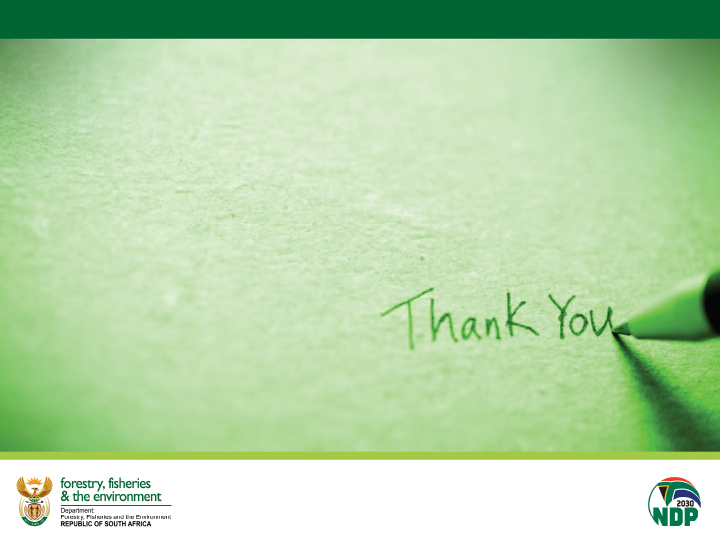 37
ANNEXURES

IMPROVEMENT PLANS FOR UNDERPERFORMING BRANCHES
38
IMPROVEMENT PLAN (B&C)
39
IMPROVEMENT PLAN (B&C)
All Managers are being performance managed in B & C  in line with DPSA prescripts.  
Mid year and final assessments are undertaken and where coaching is required, this is implemented.   
In line with Individual Learning Plans- managers are supported to upgrade skills and qualifications
40
IMPROVEMENT PLAN (EP)
41
IMPROVEMENT PLAN (EP)
Weekly monitoring of expenditure and APP performance and frequent engagements with SMS on performance. 
Such is coupled with weekly performance tracking at CD level and bi-weekly meetings with Directors. 
2022/23 performance agreements align with Branch priorities. 
Catch-up meetings held regularly to track and improve performance.
Weekly tracking of projects in field and expenditure.
Interventions introduced to address under-performance.
42
IMPROVEMENT PLAN (Forestry)
43
IMPROVEMENT PLAN (Forestry)
In general – the Branch has done the following to address issues on under performance 
Administratively
EXCO meets monthly to track performance where each CD gives an account on what has been done to ensure that performance is at an acceptable level
Branch meeting every second month with all SMS level managers 
Quarterly extended branch meetings which include middle management to ensure that all staff understand their contribution to the performance of the Branch 

Performance management through performance agreements 
All APP targets (budget management and procurement issues) have been included in all relevant SMS members performance agreements to ensure additional accountability on under performance
 
Bilaterals with support Branches (CMS, CFO) to ensure collaboration and support to ensure improved performance – these take place every 6 weeks
44
IMPROVEMENT PLAN (Fisheries)
45
IMPROVEMENT PLAN (Fisheries)
A Performance Improvement Plan has been developed for Q1 and Q2.

All performance, including underperformance, is being monitored by the Fisheries Executive Committee (FEM) on a bi-weekly basis
46
IMPROVEMENT PLAN (CFO)
47
IMPROVEMENT PLAN (CFO)
48
IMPROVEMENT PLAN (CFO)
Weekly  meetings were being held between CFO and Senior Managers focusing on audit matters including irregular expenditure. All OCFO Senior Managers’ performance agreements contain targets that directly cascade from the Departmental APP and their performance is being monitored accordingly.
49